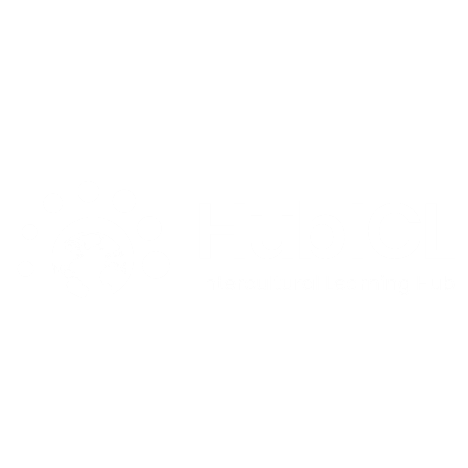 Training culturally diverse you
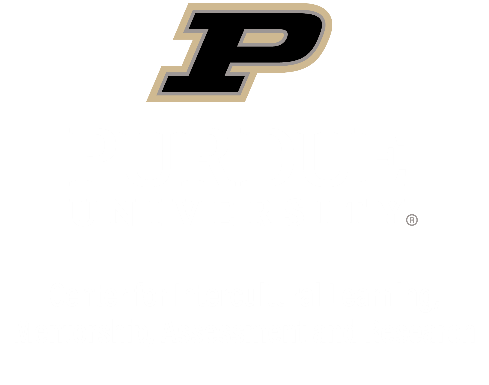 Adapted by Robert Cox from a workshop facilitated by Mick Vande Berg at Purdue University, February 2015
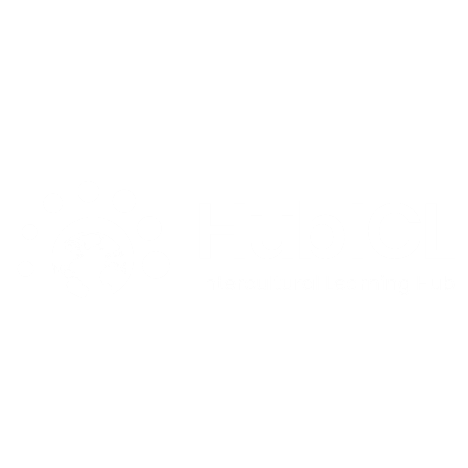 Training culturally diverse you
Get out a clean piece of paper…
Make a circle in the middle.
This represents you…
“ME”
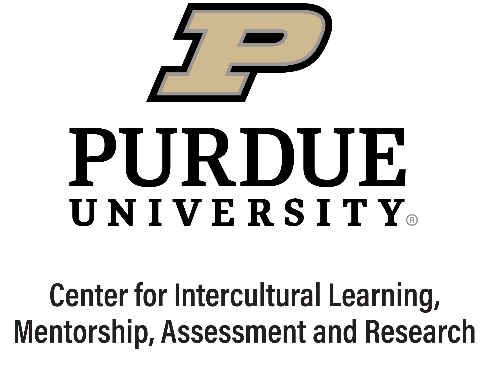 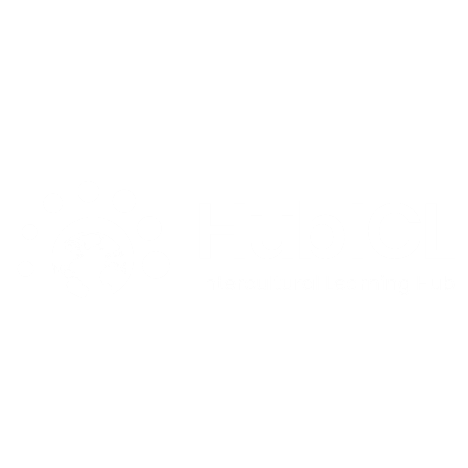 Training culturally diverse you
Make 4-5 circles outside
These represent the “groups” that developed you…can be individuals.
Label each group.
Mother’s Family
Sports team
“ME”
USA
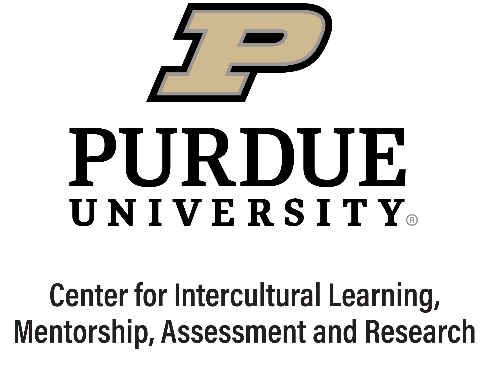 Small Town USA
Father’s Family
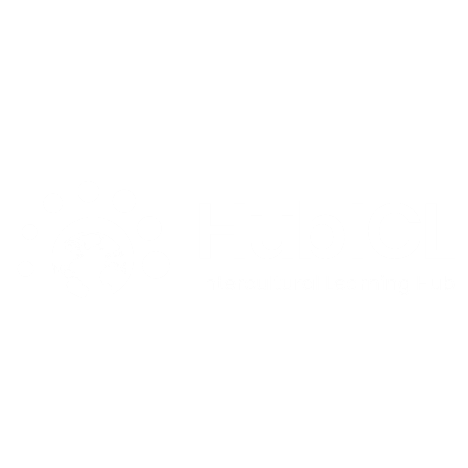 Training culturally diverse you
List of attributes
Write down 1-2 things that are the most important to the group.
Mother’s Family
Sports team
“ME”
USA
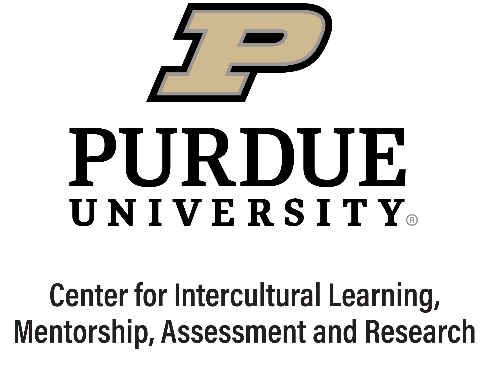 Small Town USA
Father’s Family
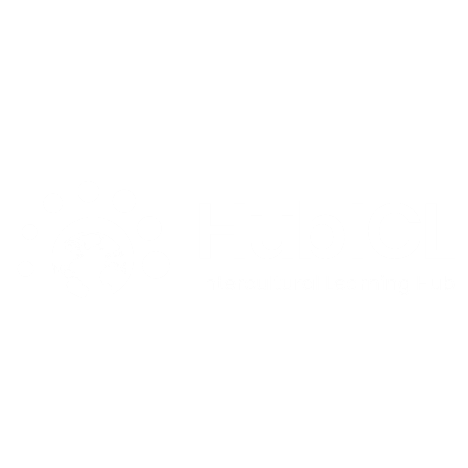 Training culturally diverse you
List of attributes
List 1-2 behaviors that are rewarded.
Mother’s Family
Sports team
“ME”
USA
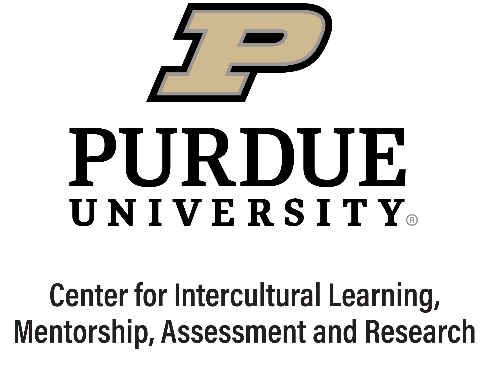 Small Town USA
Father’s Family
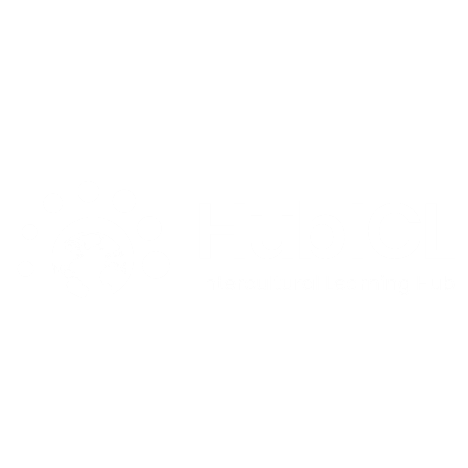 Training culturally diverse you
List of attributes
List 1-2 behaviors that are punished.
Mother’s Family
Sports team
“ME”
USA
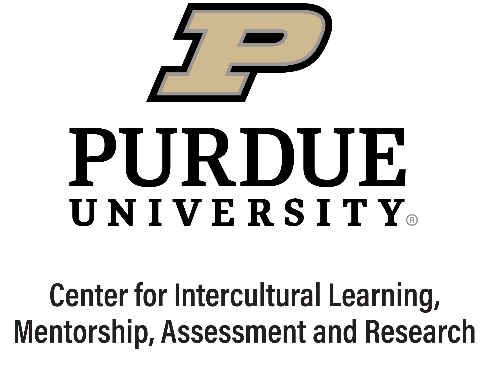 Small Town USA
Father’s Family
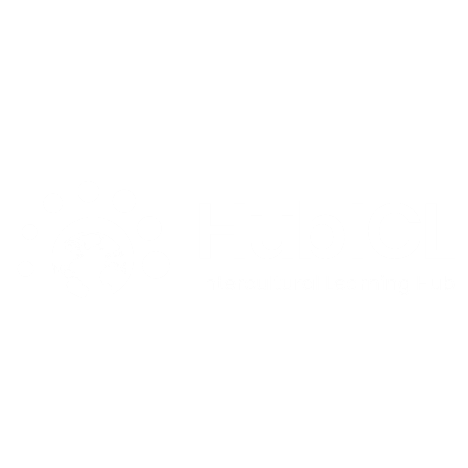 Training culturally diverse you
List of attributes
List 4-5 values you absorbed from each group.
Mother’s Family
Sports team
“ME”
USA
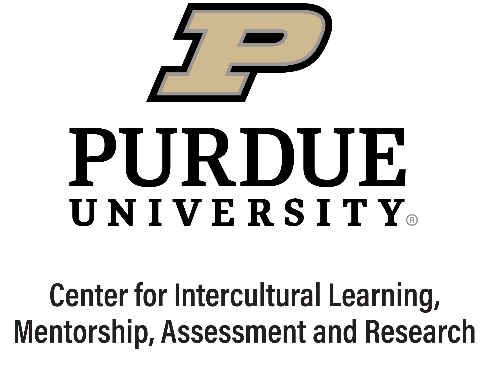 Small Town USA
Father’s Family
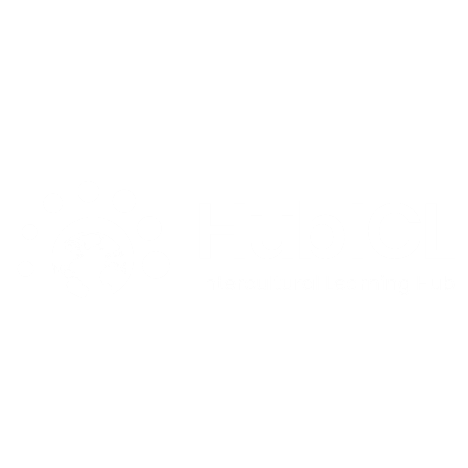 Training culturally diverse you
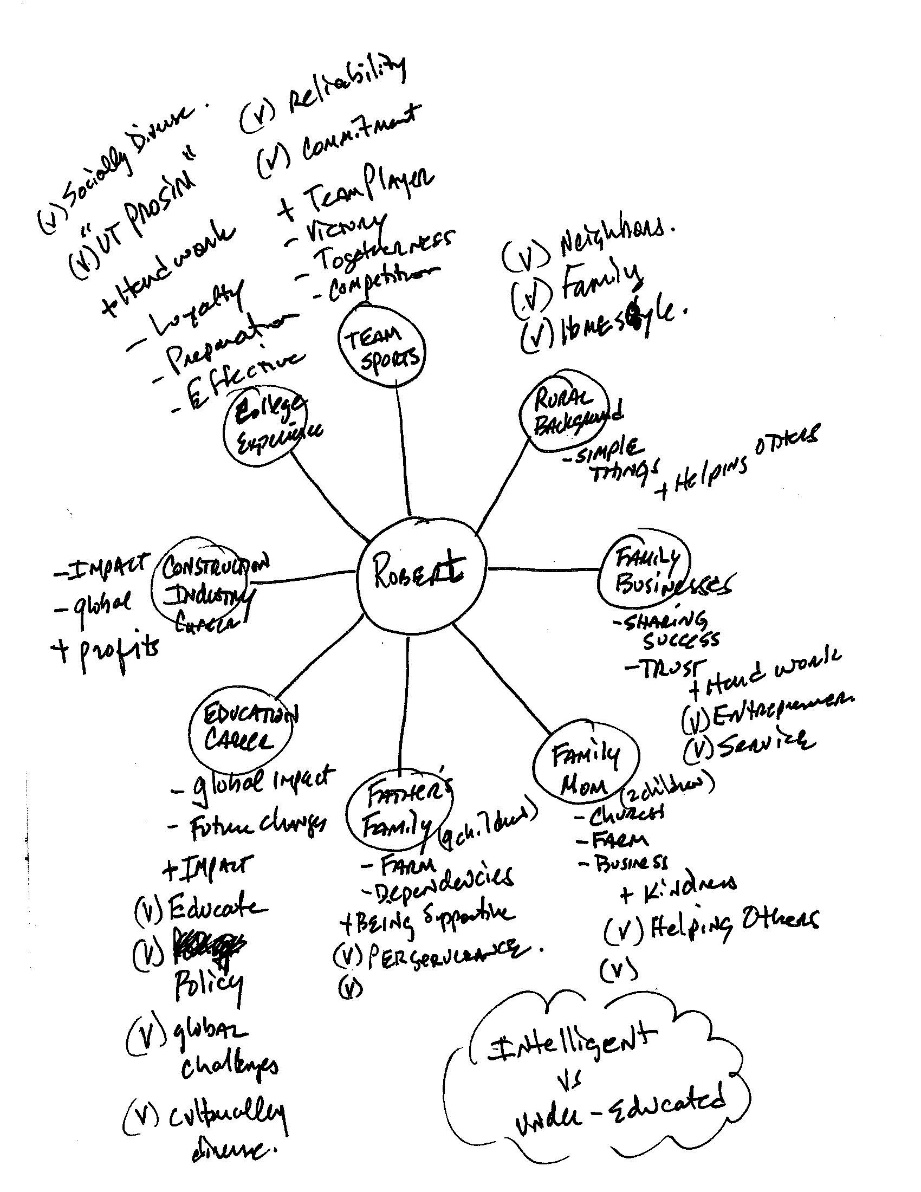 Example
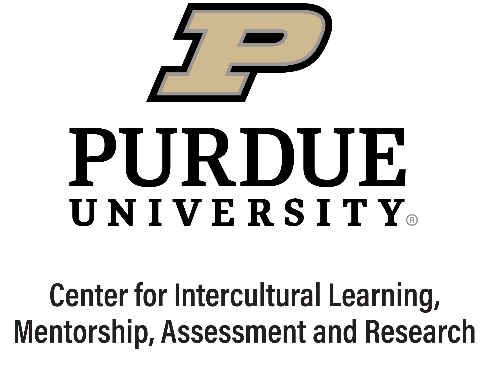